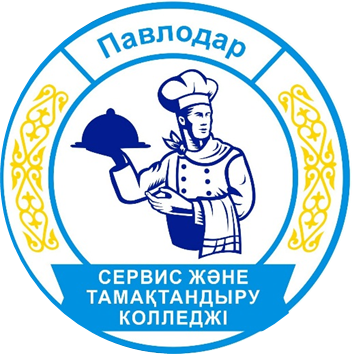 Павлодарский колледж сервиса и питания
Методический семинар
Тема: Формирование функциональной грамотности у студентов колледжа. Практическая работа по  созданию материалов через нейросети
Дата проведения: 9 января 2025 года
Модератор Галиева Ш.Б
Ход семинара:
1Работа на платформе – Гончаров К.В 
2. Использование ИИ и цифровых инструментов в процессе преподавания Алдыбаев Т.Г.-ЗР по ИТ
Виды функциональной грамотности, практическая направленность- Галиева Ш.Б.
1.Математическая грамотность:нужна ли в современном мире?- Калдаманова Г.М 
2.Естественнонаучная грамотность-  Гулько И.Г
3.Финансовая грамотность- Есмагамбетов И.Д
4.Глобальные компетенции- Темірболат В.А
5. Формирование креативного мышления- Емельянова В.В
6. Логическое мышление- игра Баймульдинова Г.К
7. Воспитание Читательской  грамотности в рамках «Читающий колледж» Архипова М.А
09.01.2025 жылы Павлодар сервис және тамақтану колледжінде “Кколледж студенттерінің функционалдық сауаттылығын қалыптастыру. Нейрондық желілер арқылы материалдар жасау бойынша практикалық жұмыс тақырыбында әдістемелік семинар өтті. Башының ақпараттық технологиялар бойынша орынбасары Т.Г.Алдыбаев "Оқыту процесінде жасанды интеллект пен цифрлық құралдарды қолдану" атты баяндамамен сөз сөйлеп, әртүрлі материалдар, презентациялар құру бойынша практикалық жұмыстар жасалды. К.В.Гончаров әріптестерін оқыту процестерін автоматтандыруға көмектесетін оқытуды басқару жүйесімен (LMS) таныстырды. Практикалық ұсыныстар, сондай-ақ әртүрлі жүйелердің артықшылықтары мен кемшіліктері туралы айтылды.
       Функционалдық сауаттылық түрлері туралы семинардың екінші бөлімі де қызықты болды. Бұл тақырыптың практикалық бағыты туралы "Математикалық сауаттылық: қазіргі әлемде қажет пе” тақырыбында басшының оқу жұмысы жөніндегі орынбасары Г.М.Калдаманова айтса, биология сабақтарында жаратылыстану сауаттылығы туралы биология пәнінің оқытушысы И.Г.Гулько айтып берді. "Қаржылық сауаттылық. Табысқа жету жолы" студенттердің қаржылық мінез-құлқында қандай қателіктер болуы мүмкін, бұл тақырыпты экономика оқытушысы И.Д.Есмагамбетов ашты. "Жаһандық құзыреттілік" курсын оқу кезінде икемді дағдыларды қалыптастыру туралы В.А.Темірболат қызықты айтып берді. Шығармашылық ойлауды қалыптастыру және бұл аспаз және кондитер мамандығымен қалай байланысты, арнайы пәндер оқытушысы В.В.Емельянова сөз сөйледі. Студенттерді қалай қызықтыруға болады, көбірек оқуға қалай ынталандыруға болады және "Логика қайда?" ойынын өткізу арқылы логикалық ойлауды қалай дамыту керектігін білуді орыс тілі мен әдебиеті пәнінің оқытушысы Г.К.Баймульдинова көрсетті және "оқитын колледж" аясында оқу сауаттылығы туралы колледж кітапханашысы М.А.Архипова айтып берді. Аталған семинардың модераторы әдіскер Ш.Б.Галиева болды.
09. 01 .2025 года в Павлодарском колледже сервиса и питания  состоялся методический семинар на тему: Формирование функциональной грамотности у студентов колледжа. Практическая работа по созданию материалов через нейросети.
Заместитель руководителя по информационным технологиям Алдыбаев Т.Г  выступил с докладом «Использование ИИ и цифровых инструментов в процессе преподавания», на практике пробовали создавать различные материалы, презентации, преподаватель Гончаров К.В. ознакомил коллег с системой управления обучением, которая помогает автоматизировать процессы обучения(LMS). Даны практические рекомендации, а также о  достоинствах и недостатках  различных систем. 
        Не менее  интересной была и вторая часть  семинара о видах функциональной грамотности, практической направленности данной темы рассказали Калдаманова Г.М.-заместитель руководителя по учебной работе  «Математическая грамотность: нужна ли в современном мире?», о естественнонаучной грамотности  на уроках биологии увлеченно рассказал преподаватель биологии Гулько И.Г., «Финансовая грамотность. Путь к успеху»  какие  ошибки могут  быть в финансовом поведении студентов раскрыл данную тему преподаватель экономики Есмагамбетов И.Д.. О формировании гибких навыков  при изучении курса «Глобальные компетенции» интересно рассказала Темирболат В.А. Формирование  креативного мышления и как это связано с профессией повара и кондитера выступила преподаватель спецдисциплин Емельянова В.В.  О том как увлечь студентов, как мотивировать больше читать и знать, как развивать логическое мышление через проведение игры «Где логика?»  показала преподаватель русского языка и литературы Баймульдинова Г.К. и о читательской грамотности в рамках «Читающий колледж» рассказала библиотекарь колледжа Архипова М.А.. Модератором данного семинара выступила методист Галиева Ш.Б.